Проектная деятельность в начальной школе
Почекаева Н.В.
УУД
Личностные (работа над проектом, написание статей, социологические опросы, создание презентаций, выступления)
Регулятивные (работа над проектом, доработка)
Познавательные (описание проекта, создание презентаций, тезисов, использование исследовательского метода)
Коммуникативные ( работа в группах, анкетирование, интервьюирование, фотосъемка, публичная защита проектов)
Современный ученик…
За четыре года ему надо не только освоить программный материал предметных дисциплин, но и научиться учиться –  стать «профессиональным учеником».   Инициативность  и  самостоятельность  участников образовательного  процесса  становятся  основным  ценностно-целевым ориентиром Стандарта.
Проектная деятельность - это
самостоятельное добывание новых знаний
 сбор необходимой информации
 умение выдвигать гипотезы
умение делать выводы и умозаключения
Требования к учебному проекту
наличие социально значимой задачи 
планирование действий 
исследовательская работа
результатом является продукт
презентация проекта
оценка выполненного проекта
Этапы работы над проектом
Погружение в проект
Планирование деятельности
Осуществление деятельности
Оформление результатов
Презентация результатов
Оценка выполненных проектов
«Наши пернатые друзья»
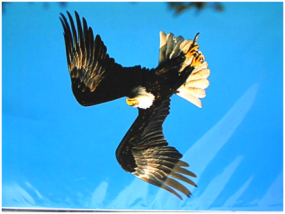 «Эти удивительные животные»
«Мой домашний любимец»
«Елка, сделанная своими руками»
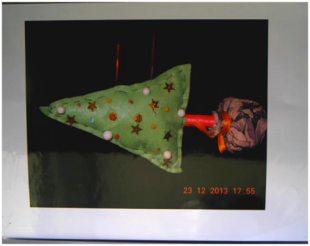 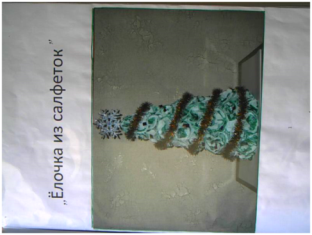 «Кормушка для птиц»
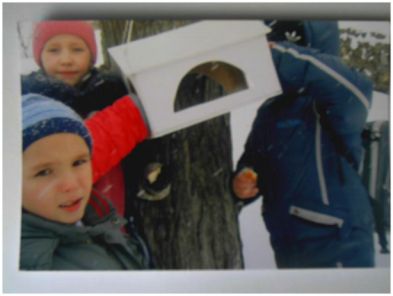 «Наш любимый город»
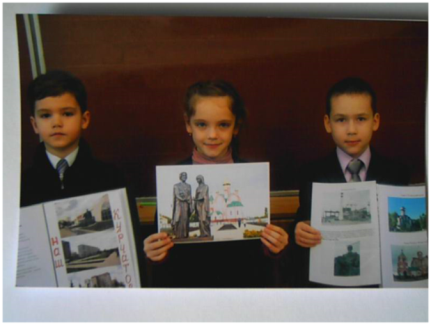 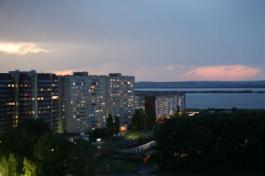 «Что значит мое имя»
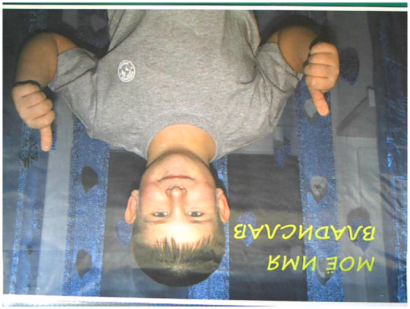 «Открытка к празднику 23 февраля»
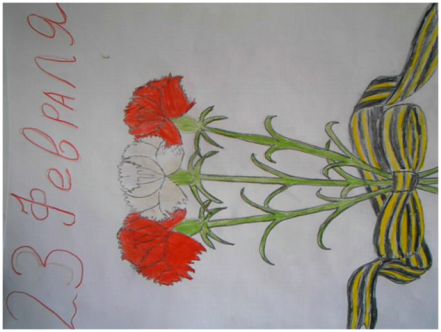 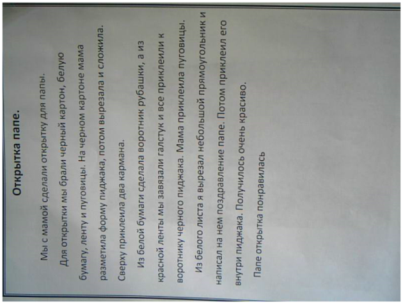 Развитие растения
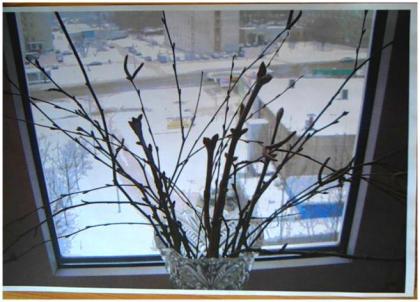 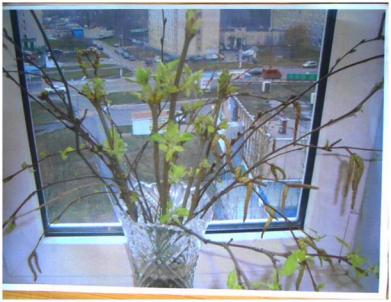 Учимся вместе